«Использование модульной системы PROLog на занятиях 
Я – исследователь»
Автор : Ростова Галина Сергеевна, 
учитель начальных классов
ГБОУ СОШ пос. Чёрновский
2015
«Расскажи – и я забуду, 
 Покажи – и я  запомню,                                                                                                                                                                        Дай попробовать – и я пойму…» 
Китайская пословица
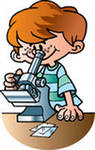 ФГОС              проектно-исследовательская деятельность             кружок «Я – исследователь»Вывод из опыта трёх лет работы:
1. Дети, отсидевшие полный учебный день, и выполнившие массу заданий логического характера на уроках, быстро устают, тяжело усваивают специальные термины
2. Экспериментальная деятельность вызывает огромный интерес у детей. Опыты - словно фокусы.
3. Экспериментирование помогает развивать мышление, логику, творчество ребёнка, позволяет наглядно показать связи между живым и неживым в природе.
Использование учебно-лабораторного оборудования
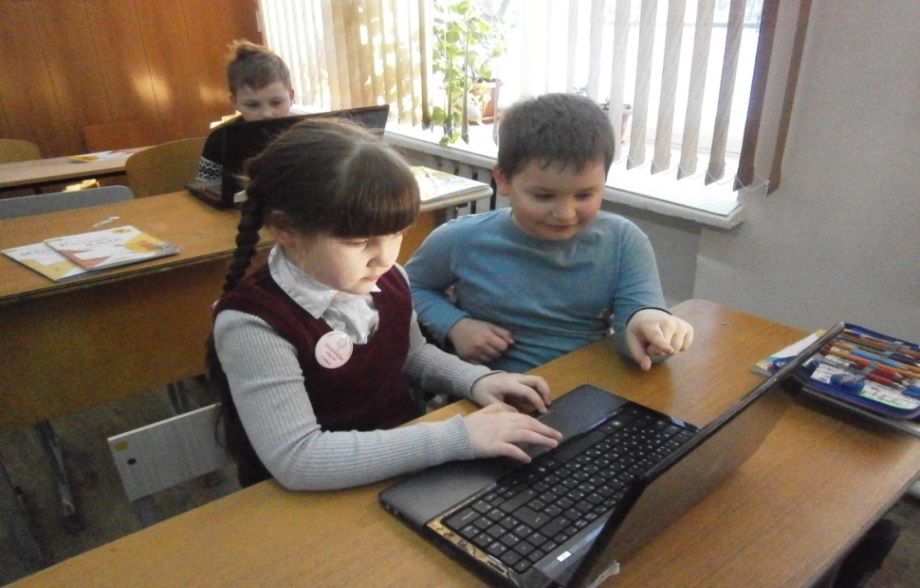 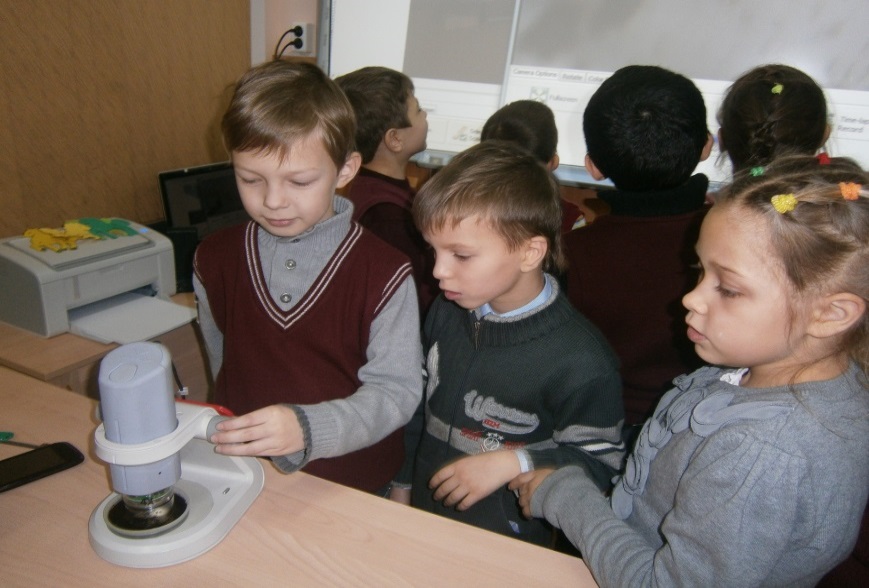 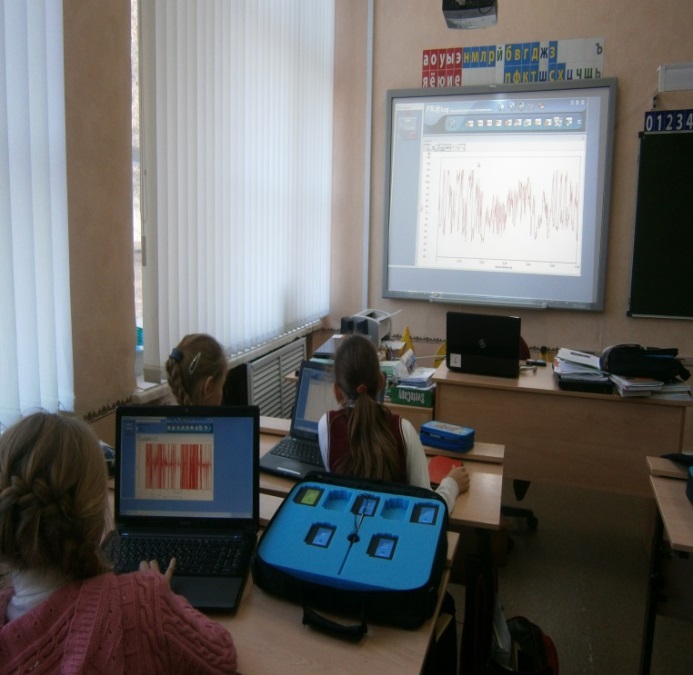 Модульная система PROlog
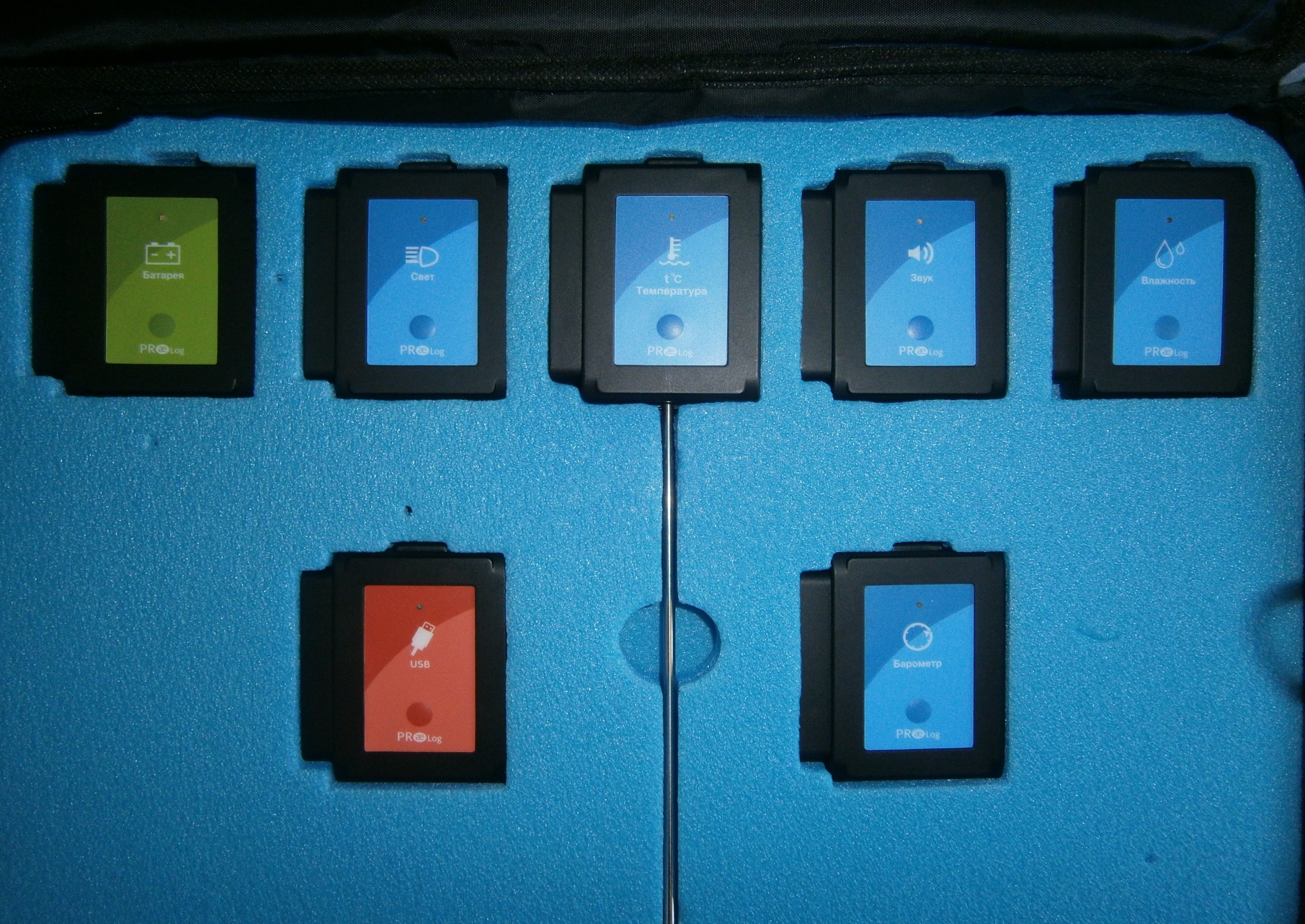 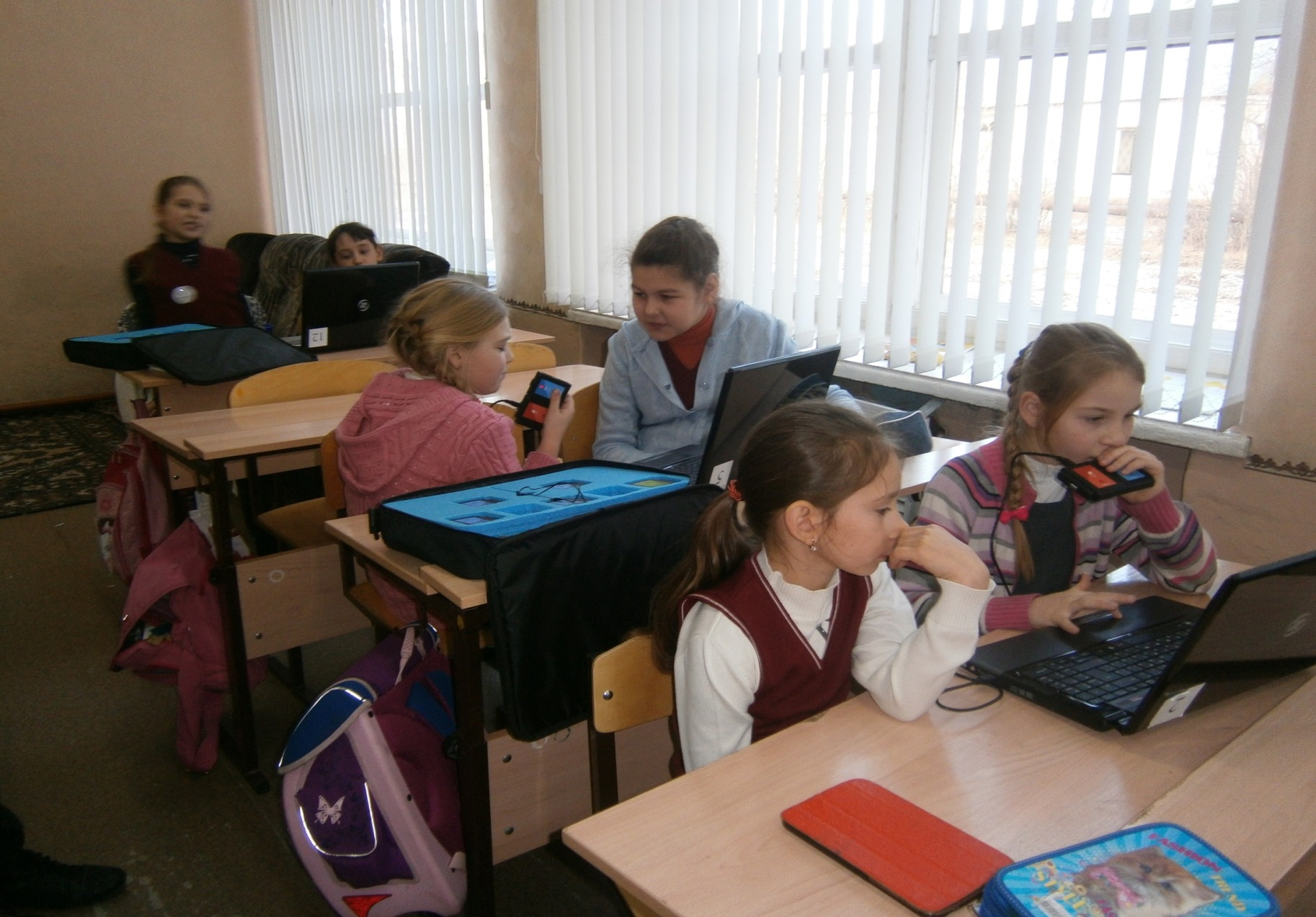 Измерение громкости звука. Сведения из интернета: громкость звука измеряется в дБ. Шёпот-20дБ, спокойный разговор-35дБ. 
При 60дБ – дискомфорт, 90дБ - опасность
[Speaker Notes: Измерение громкости звука. Сведения из интернета: громкость звука измеряется в дБ. Шёпот-20дБ, спокойный разговор-35дБ. 
При 60дБ – дискомфорт, 90дБ - опасность]
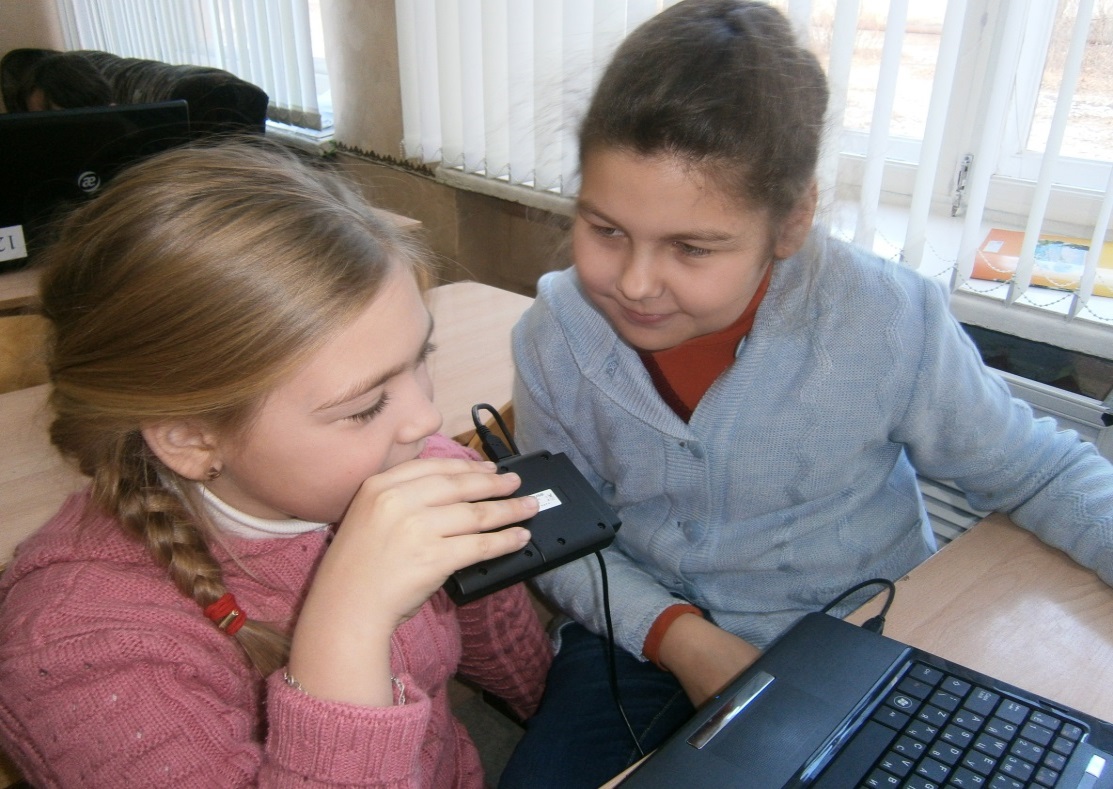 Спокойный разговор - 30- 40дБСтали кричать, топать, хлопать – 80-100дБСамочувствие – недомогание, головная боль
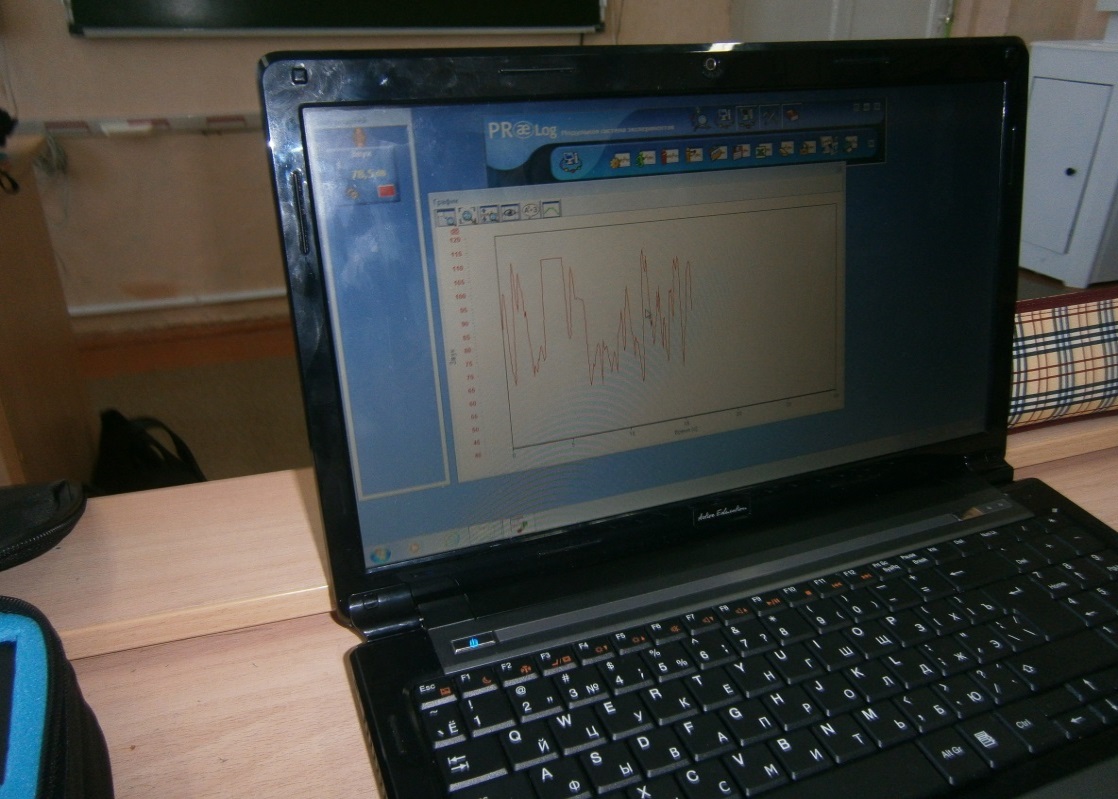 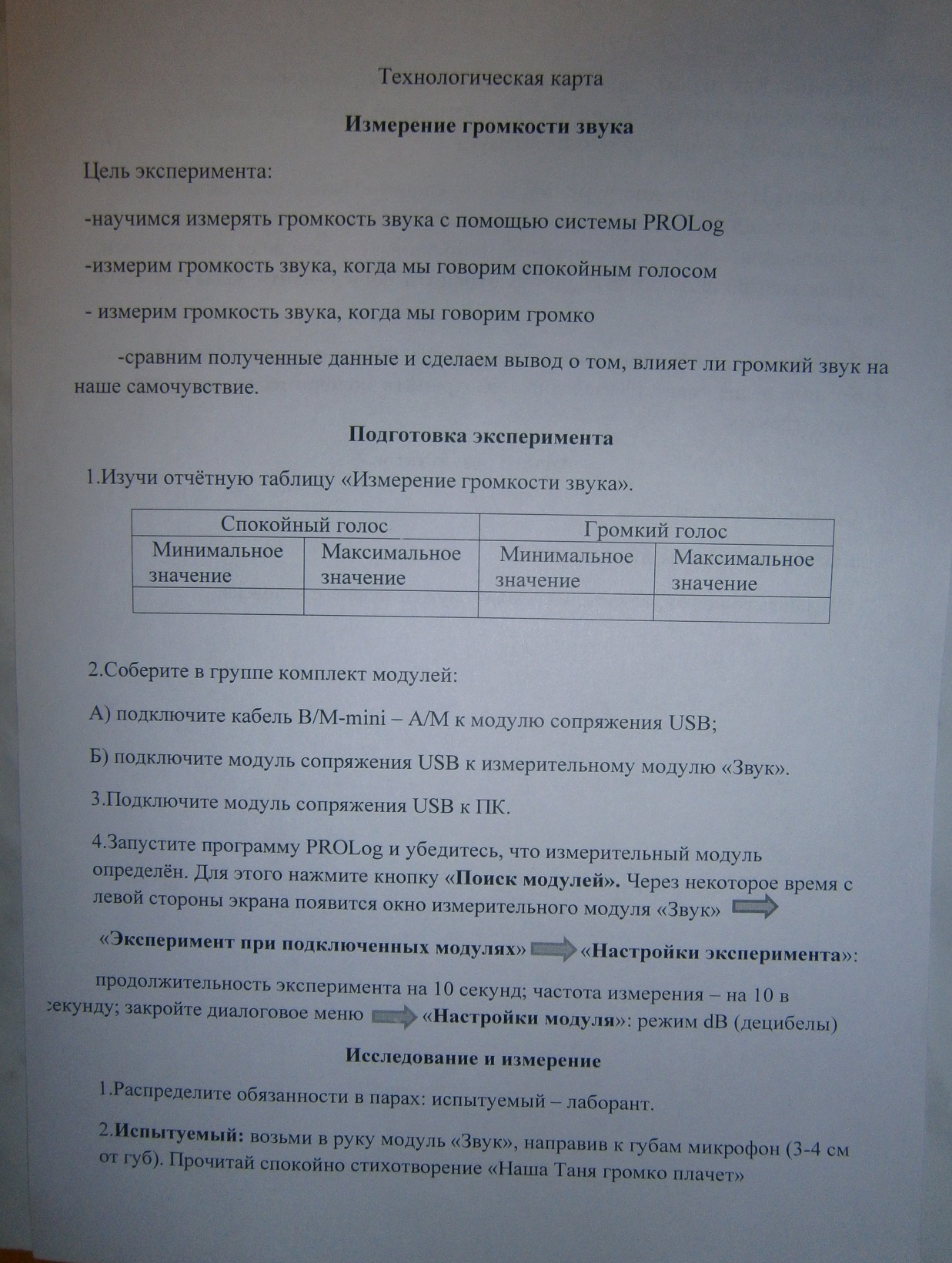 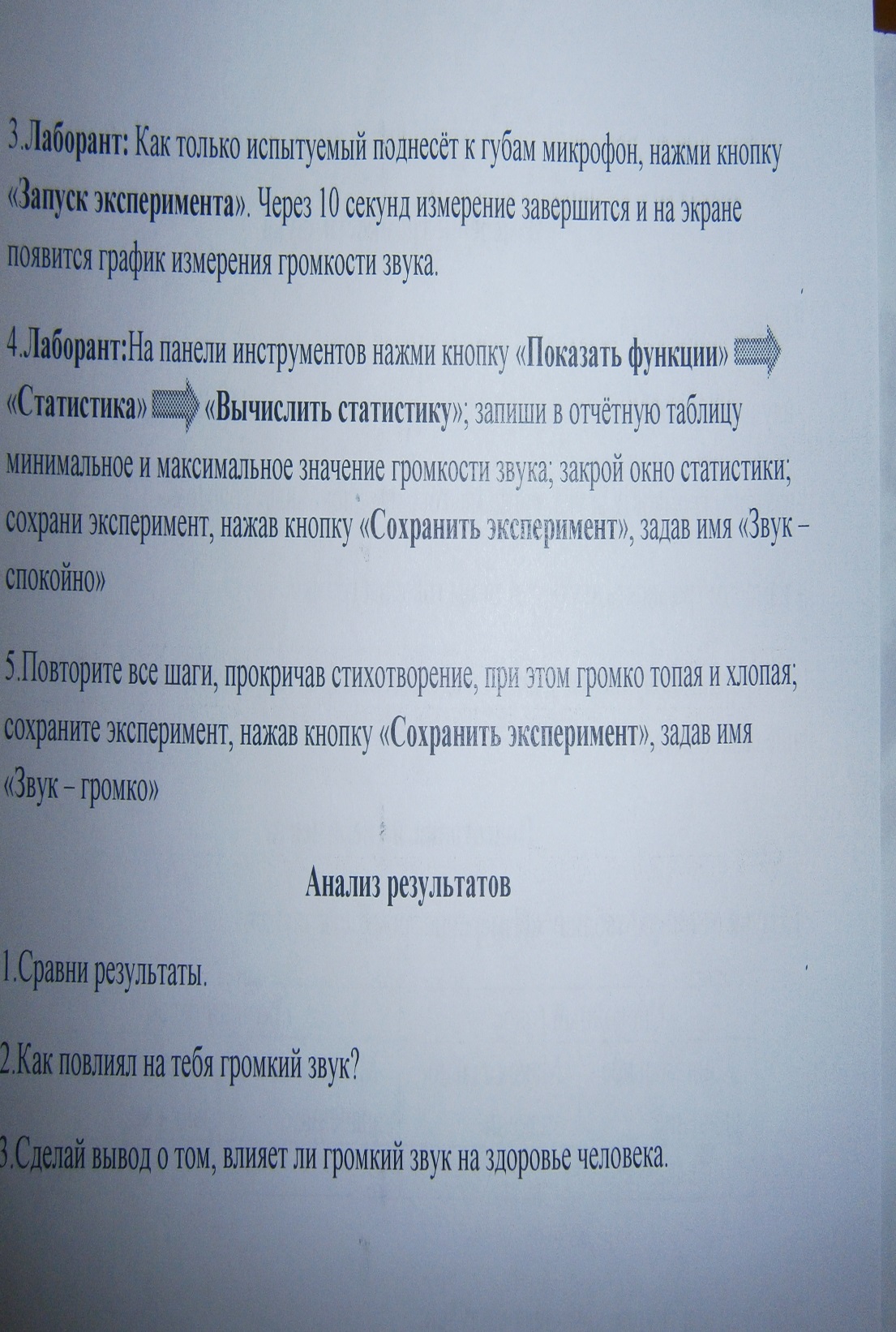 Эксперимент, проведенный с помощью модульной системы PROLog. Убедимся, что кислотные дожди оказывают разрушительное действие на металлические конструкции и создают парниковый эффект
Кислотные дожди - атмосферные осадки в виде дождя или снега, содержащие соединения серы. Кислотные дожди поступают в атмосферу в результате выброса отходов металлургической и химической промышленности. 
В результате выпадения кислотных дождей создаётся парниковый эффект.
С этой целью проводится опыт (с использованием модульной системы PROLog).1. Датчик температуры через модуль сопряжения подключается к USB-порту компьютера.2. На экране мы видим координатную плоскость, таблицу данных и панель цифрового измерительного модуля, на которой показана текущая температура окружающей среды.
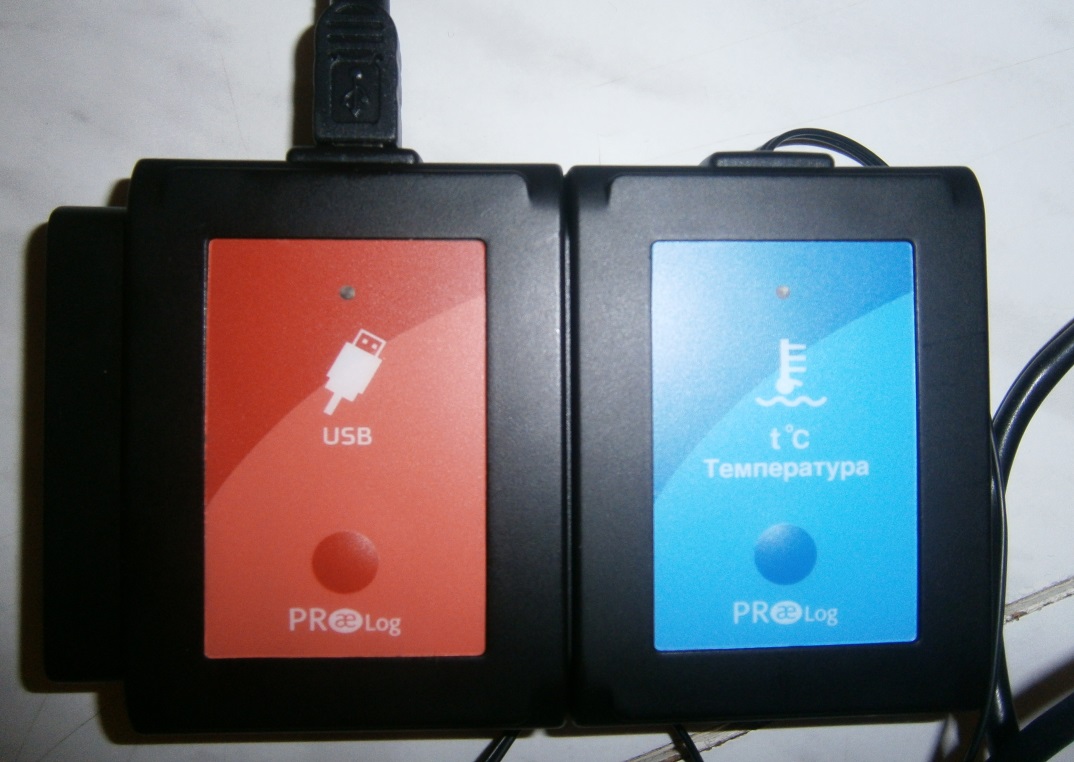 2. На экране мы видим координатную плоскость, таблицу данных и панель цифрового измерительного модуля, на которой показана текущая температура окружающей среды.
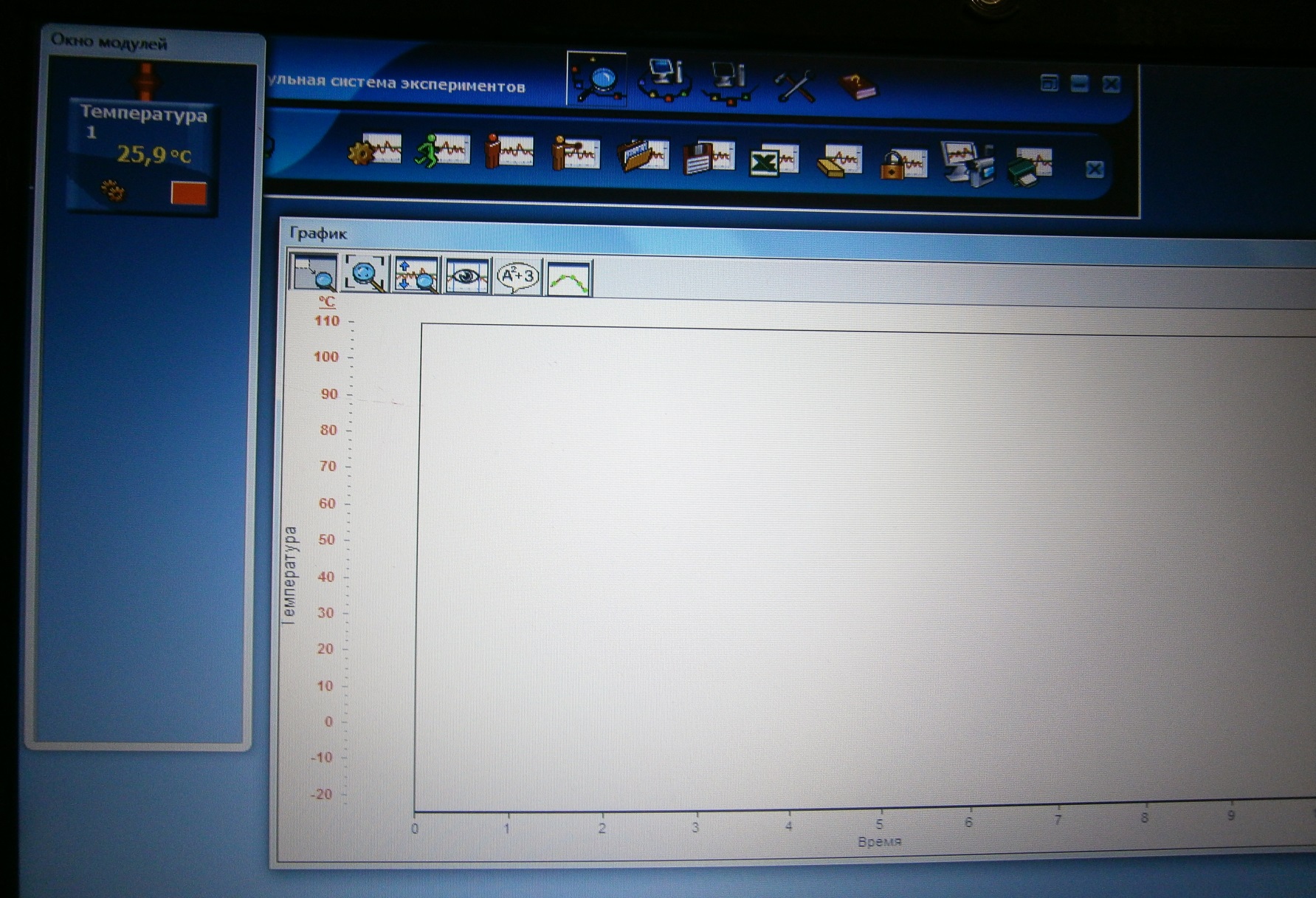 Демонстрация эксперимента
1. Я измеряю температуру воздуха в пустой банке в начале эксперимента. Для этого, закрываю банку крышкой и в отверстие, имеющееся в крышке, помещаю щуп модуля температуры.
2. Затем вынимаю датчик температуры из 1 банки, помещаю во вторую банку предварительно пропитанную столовым уксусом металлическую мочалку. И в отверстие крышки помещаю щуп датчика температуры.
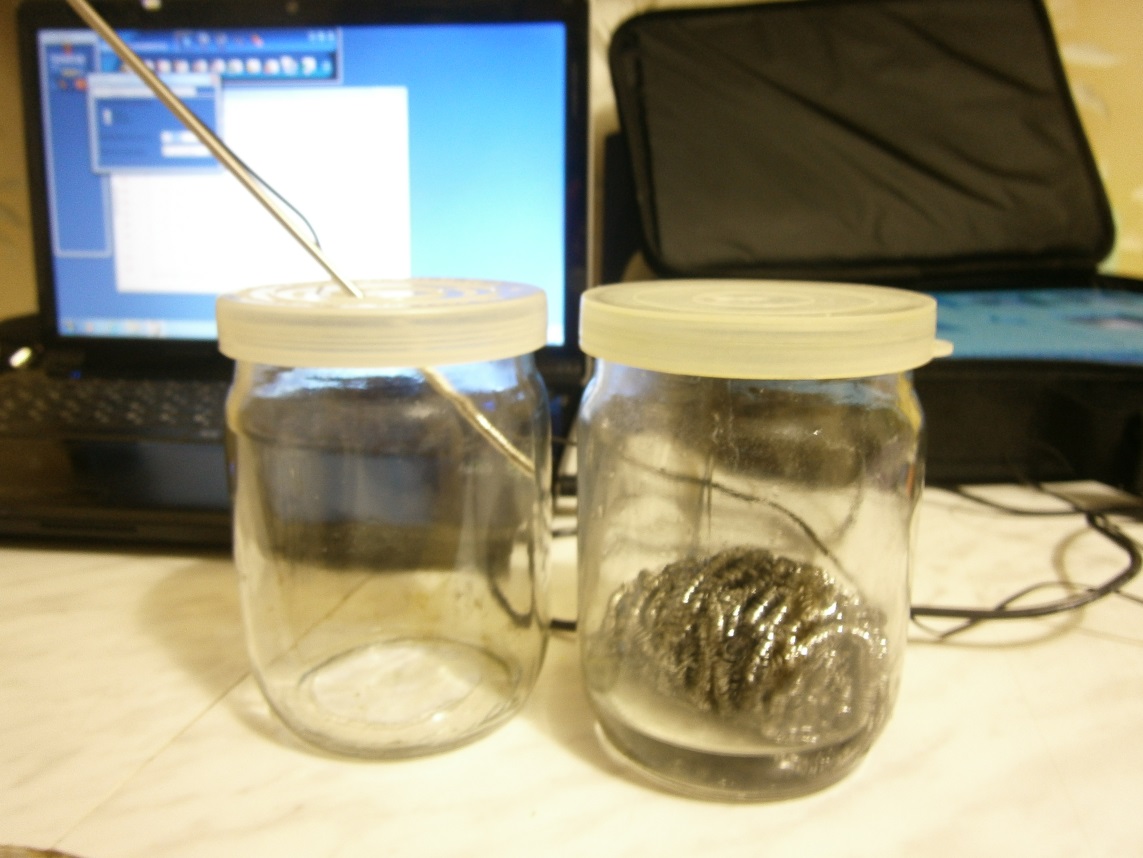 Наблюдая за изменением температуры воздуха в банках, которое отображается на экране на панели цифрового модуля температуры, на графике зависимости температуры от времени, а также проанализировав данные таблицы измерений, дети имеют возможность сформулировать вывод: при взаимодействии с кислотой металл подвергается коррозии, при этом повышается температура окружающей среды, что в конечном итоге приводит к возникновению парникового эффекта.
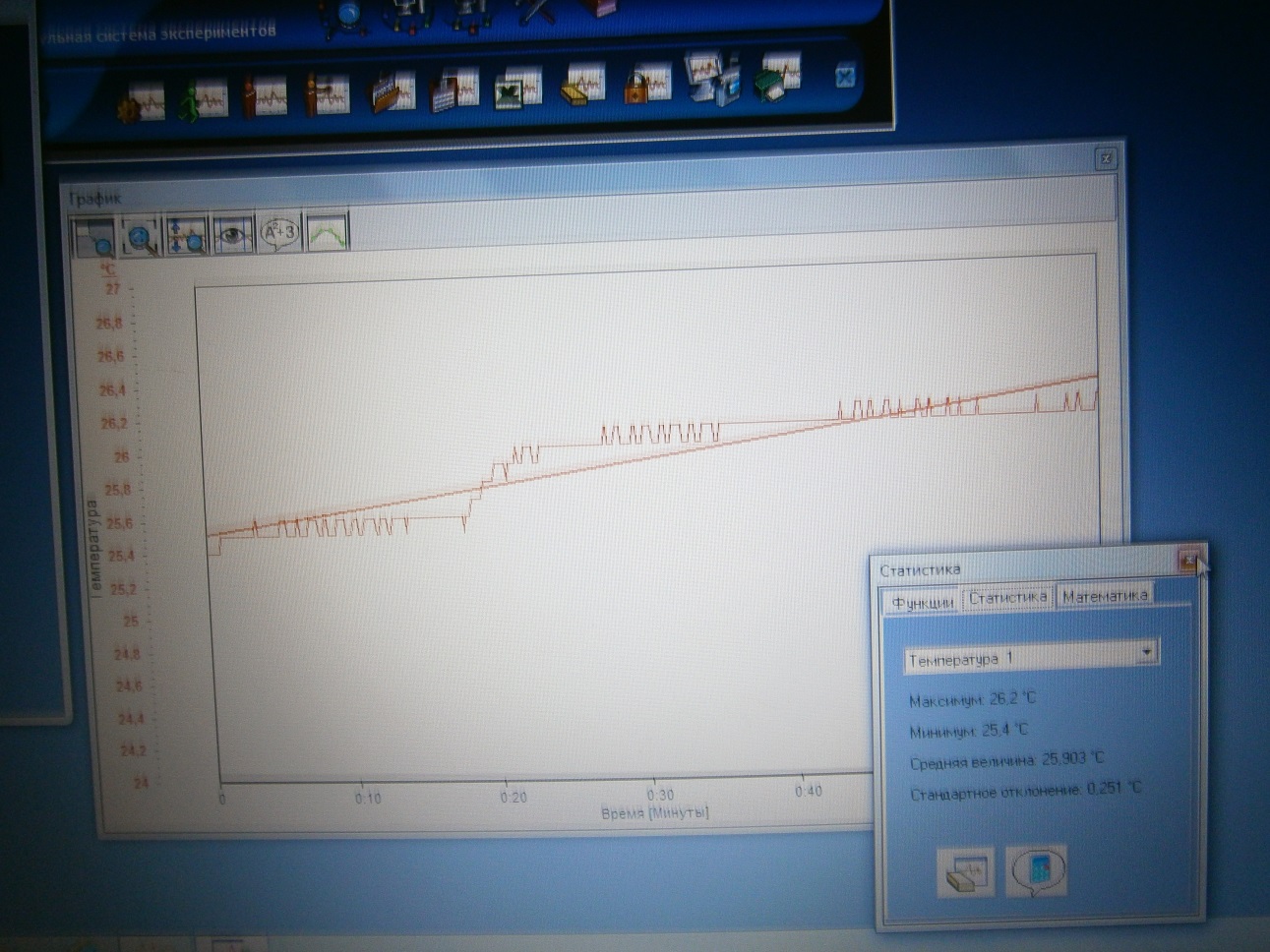 Спасибо за внимание.
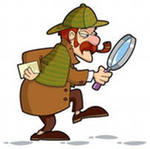 Интернет-ресурсы:
Микроскоп http://img-fotki.yandex.ru/get/9299/134091466.f5/0_d4d6e_ccd0a668_S 
Колбы http://img-fotki.yandex.ru/get/6613/134091466.a/0_8eae3_6ea58e84_S 
Пробирки http://img-fotki.yandex.ru/get/9300/134091466.c5/0_c98b9_19d24419_S 
Горелка  http://img-fotki.yandex.ru/get/4904/134091466.f5/0_d4d6d_4740c1eb_S 
Колбы http://img-fotki.yandex.ru/get/9558/134091466.9a/0_c0378_bebb161_S 
Блокнот с ручкой http://img-fotki.yandex.ru/get/19/108950446.6d/0_b4102_1793a431_S